Post-Injury Recovery Comparisons: Aerial Circus Performers and Netball Players
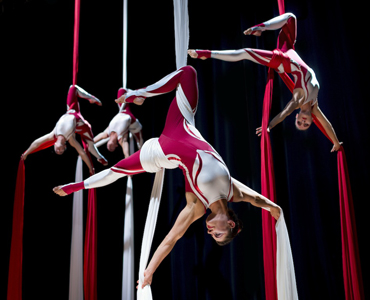 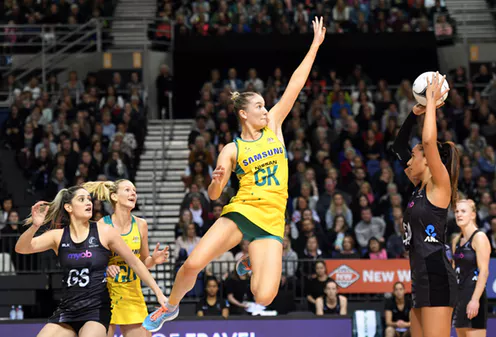 Katy Coleman YEAR 2 BSc Psychology Student, Oxford Brookes UniversityCircus Performer
Introduction
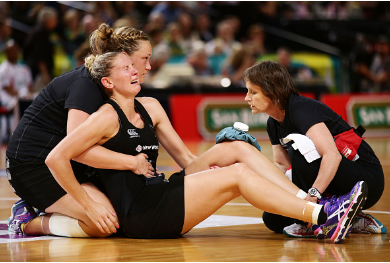 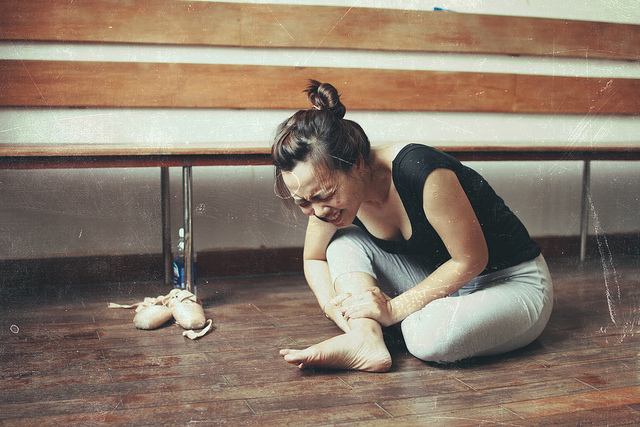 The Anderson and Williams (1988) Pre-injury Model
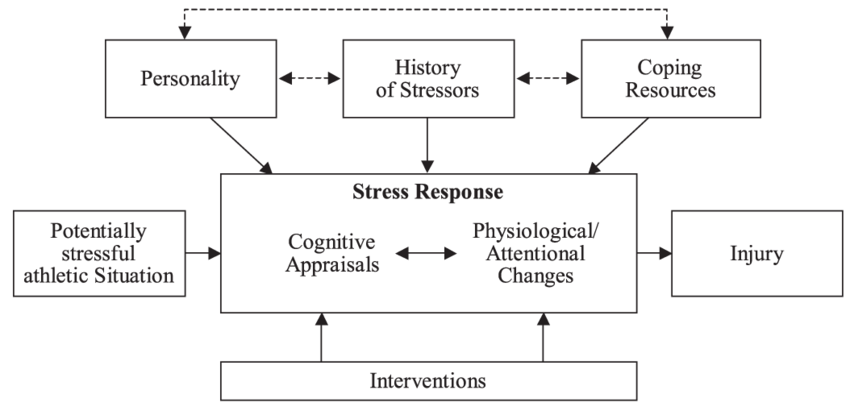 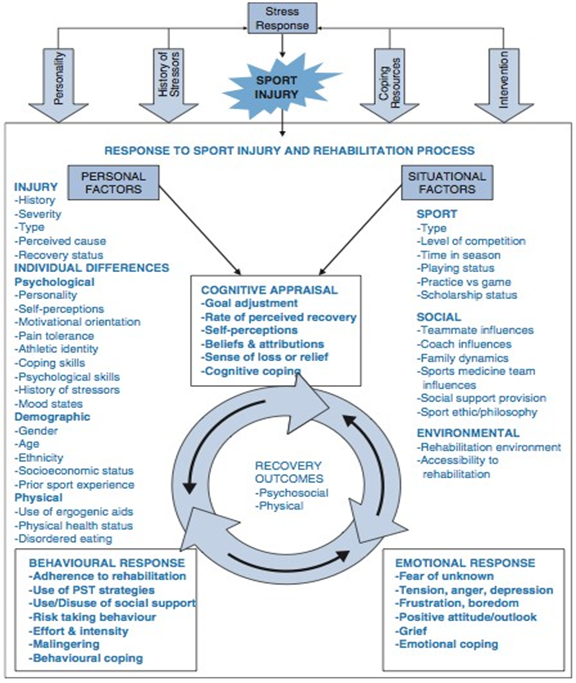 An Integrated Model of Response to Sport Injury: Psychological and Sociological Dynamics
Wiese-Bjornstal et al, 1998
Recovery Outcome
COGNITIVE


EMOTIONAL


BEHAVIOURAL
Positive Outcome:
SPIRAL UPWARDS
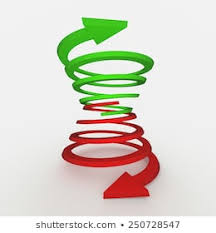 BEHAVIOURAL


EMOTIONAL


COGNITIVE
Negative Outcome:
SPIRAL DOWNWARDS
Research QuestionIs the integrated model an effective tool in understanding the factors that affect sport-injury recovery across diverse sport types?
Elite Aerial Circus Performance
Collegiate Level netball
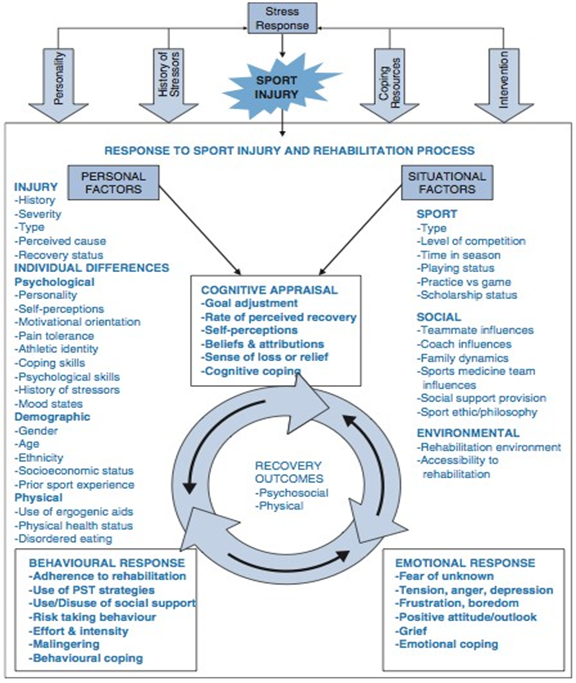 Questionnaire Design
PERSONAL FACTORS
SITUATIONAL FACTORS
COGNITIVE APPRAISALEMOTIONAL RESPONSEBEHAVIOURAL RESPONSE
Participant Results
FRUSTRATED
ACCEPTED INJURY QUICKLY
EMOTIONAL RESPONSE
COGNITIVE APPRAISAL
GOOD EXPERIENCE BEING IN A WHEELCHAIR
CONCENTRATED ON GETTING BETTER
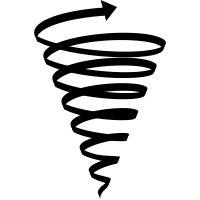 LEARNT A LOT ABOUT MYSELF
ALWAYS RECOVERED FROM PREVIOUS INJURIES FASTER THAN PREDICTED
REFUSED TO ACCEPT A NEGATIVE OUTCOME
MADE ME A STRONGER PERSON
SET GOALS FOR WALKING, TRAINING, PERFORMING
A2
DID 3-4 TIMES OVER PRESCRIBED PHYSIO
LOW LIFE STRESS PRE AND POST INJURY
WALKED BEFORE TOLD – KNEW WHAT I WAS CAPABLE OF
PERSONALITY:
DETERMINED, STUBBORN, EASY GOING
BEHAVIOURAL RESPONSE
ACCEPTED INVALUABLE SUPPORT FROM BOYFRIEND
PERSONAL FACTORS
HATED WATCHING OTHERS PERFORM – FOCUSED ON OTHER THINGS
EMOTIONAL RESPONSE
FOCUSED ON PHYSIO
COGNITIVE APPRAISAL
BEEN HERE MANY TIMES BEFORE – STILL A STRUGGLE
AFTER SURGERY DID NOT THINK ARM WOULD LIFT AGAIN
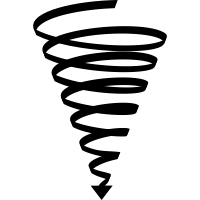 THOUGHT IT WOULD TAKE AT LEAST 2 YEARS TO HEAL – IF EVER
I KNEW THE RECOVERY PROCESS WOULD BE AWFUL
I’M GOING TO BE OUT OF ACTION FOR 6 MONTHS
ANGRY, DEPRESSED, FRUSTRATED
A1
STUCK TO PHYSIO, CHIROPRACTOR, MASSAGE 100%
HIGH LIFE STRESS PRE AND POST INJURY
ACCEPTED SUPPORT FROM FAMILY AND FRIENDS
ADRENALIN JUNKIE
STRESSFUL FAMILY
BEHAVIOURAL RESPONSE
PROBABLY TRAINED TOO EARLY
PERSONAL / SITUATIONAL FACTORS
Comparison – Recovery Outcome
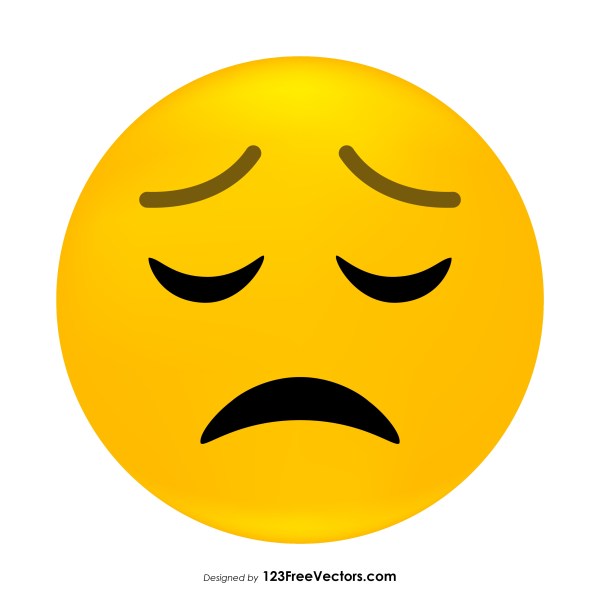 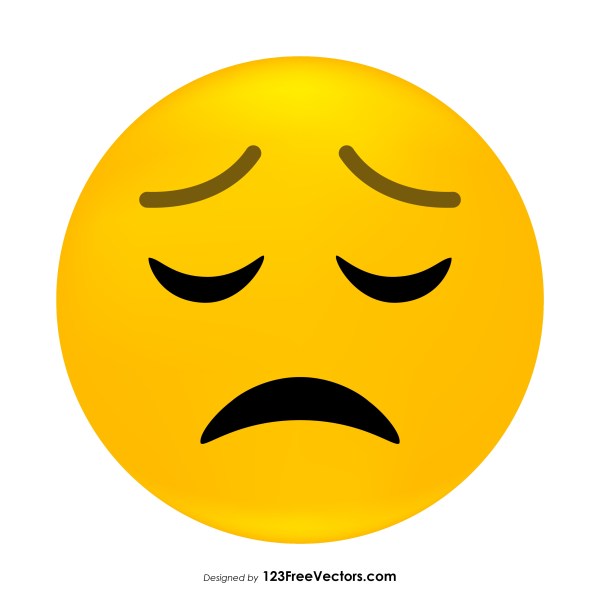 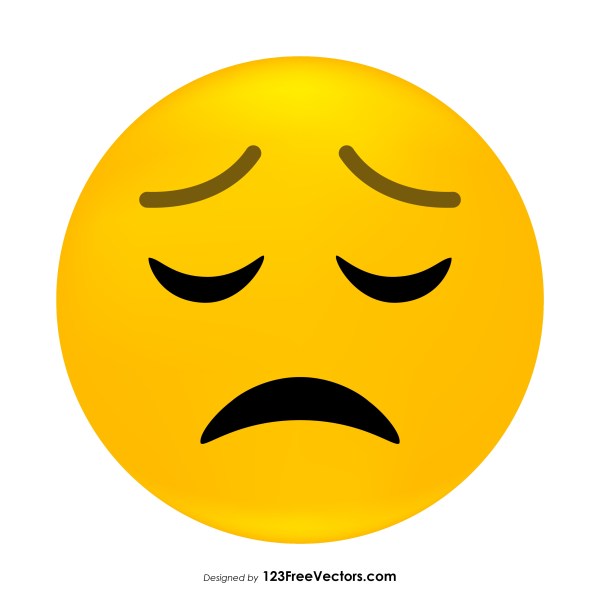 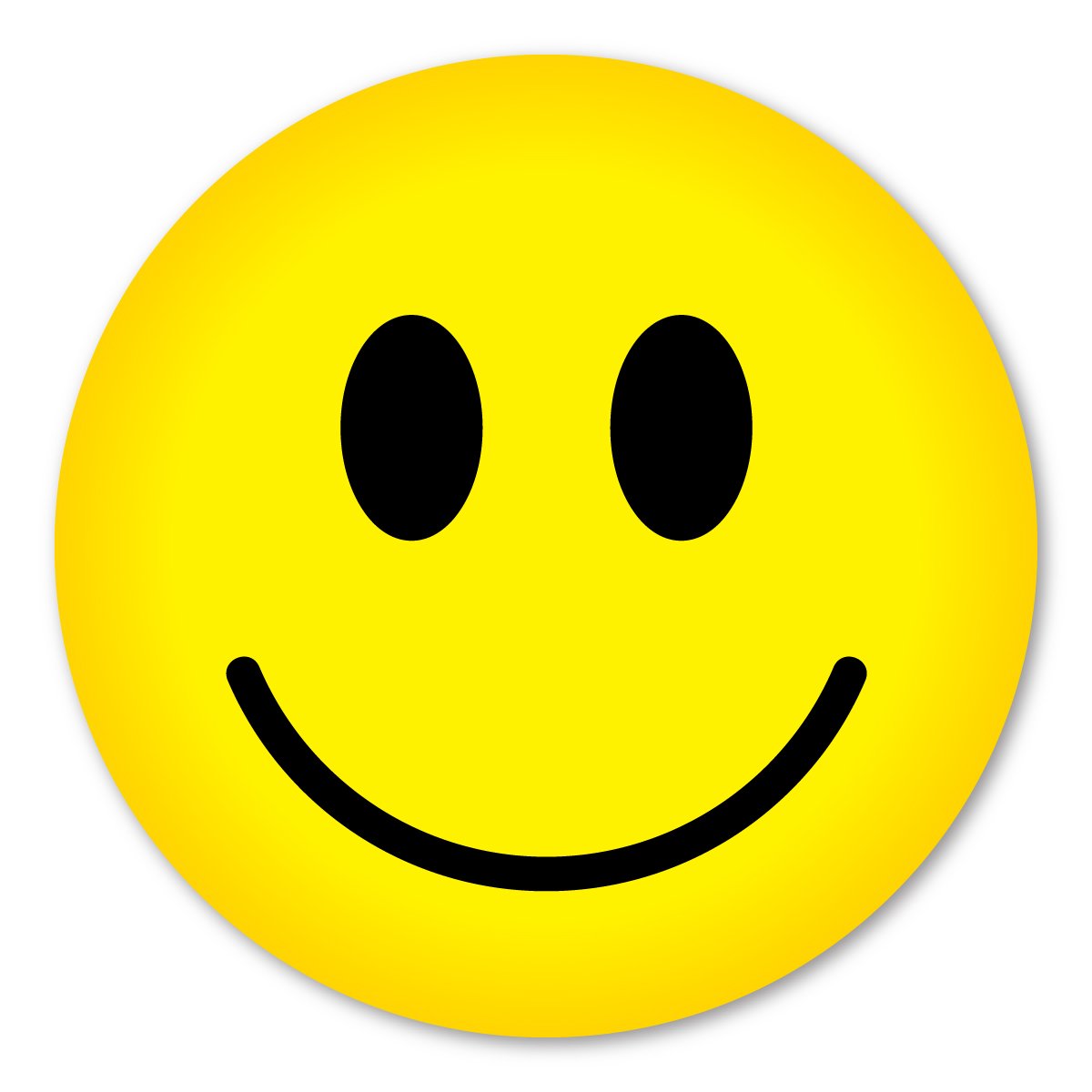 Comparison – Sport Type
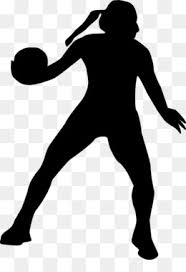 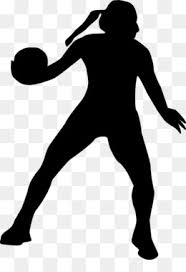 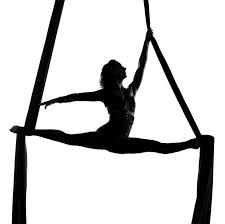 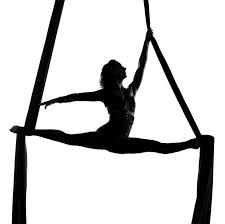 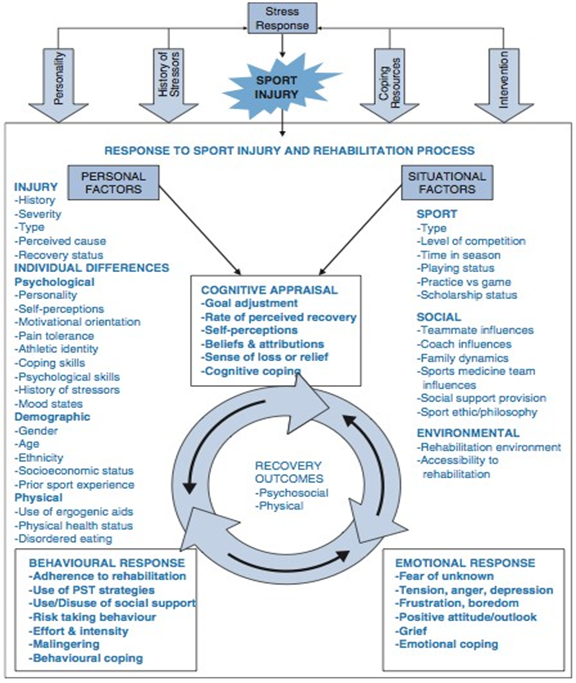 Effective Model?
Valid questions                                 

Useful responses
Became familiar with individual participants
Interesting parallels and differences
Limitations with questionnaire
Conclusion and Future Directions
Life Stress
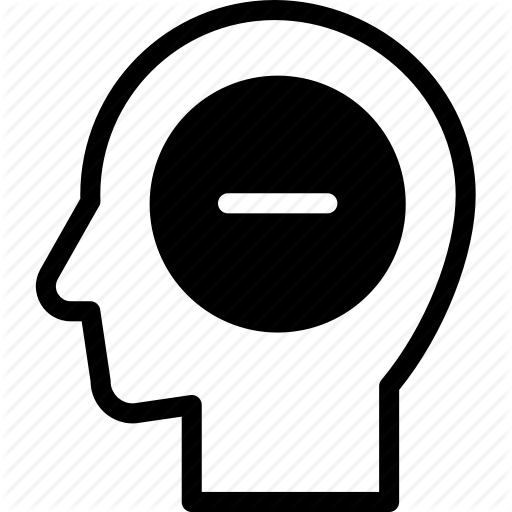 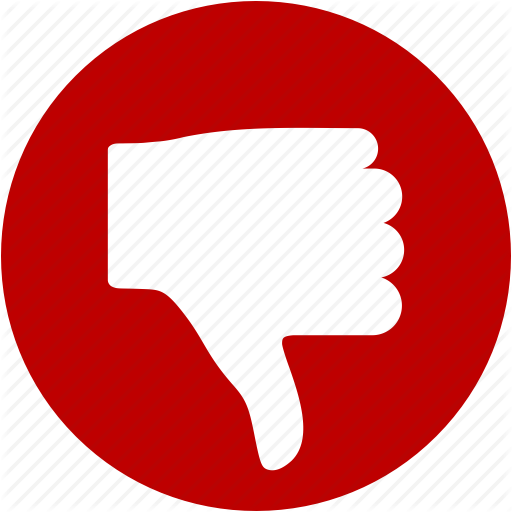 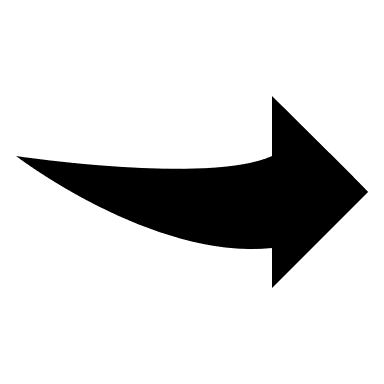 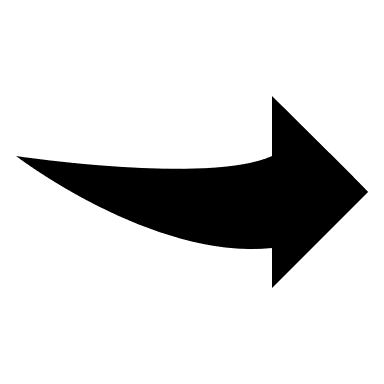 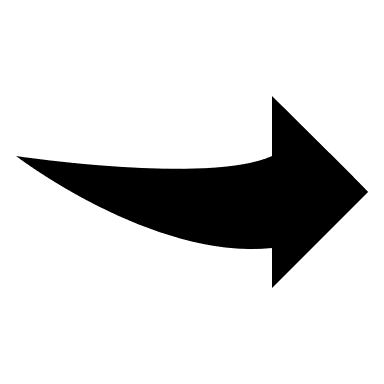 Extrovert
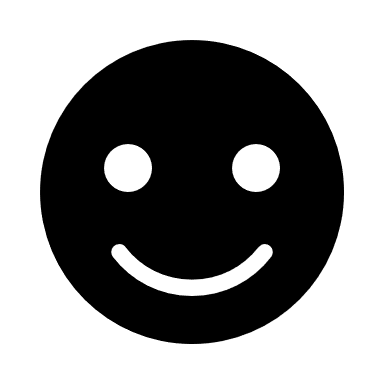 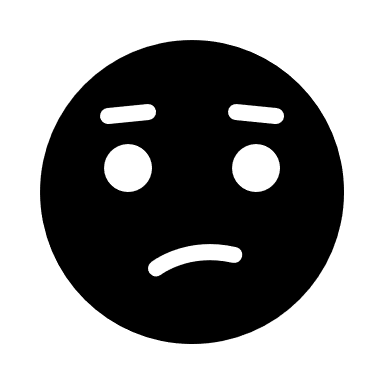 Sport-Type
Perception of Injury Cause
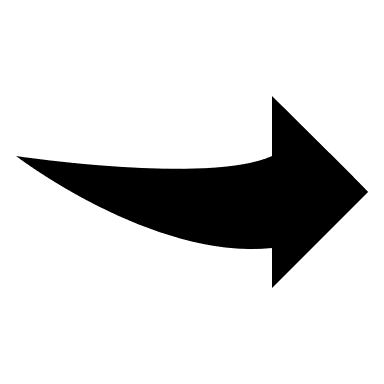 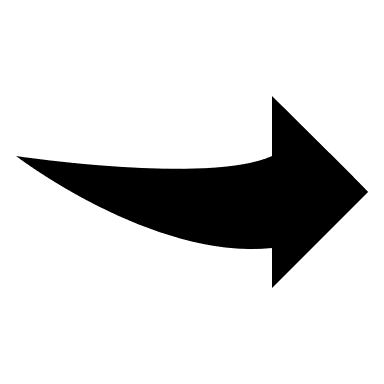 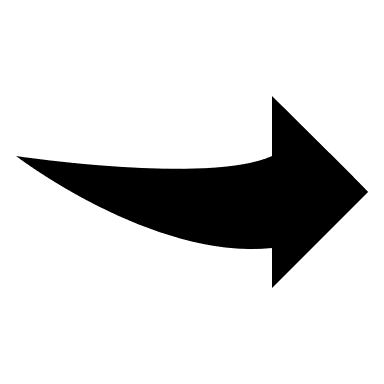 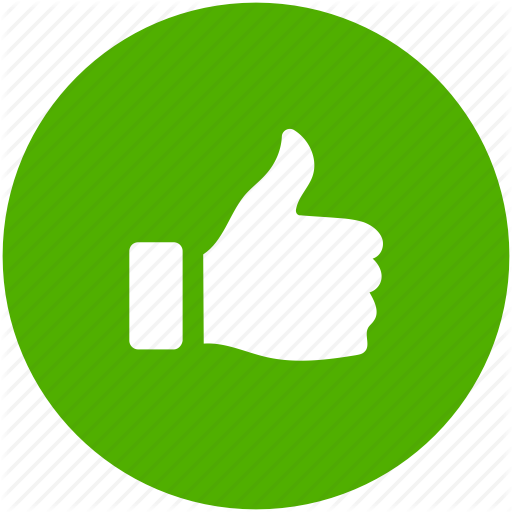 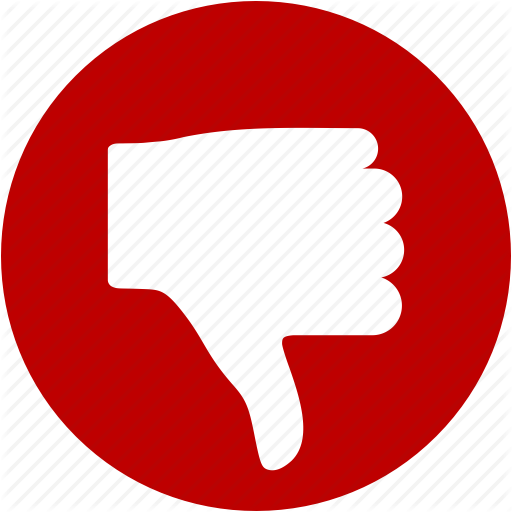 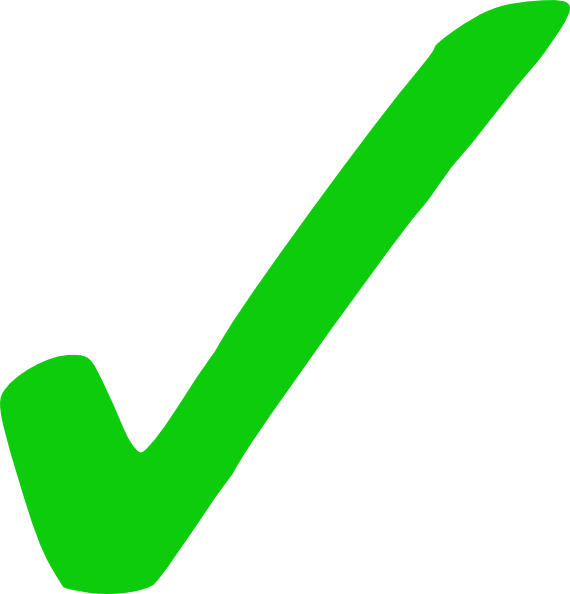 Integrated Model
Acknowledgments
Oxford Brookes Sport and Exercise Module LeaderDr Adam BibbeyThanks for inspiring this study and expecting the best from your studentsOxford Brookes Senior Psychology DemonstratorMr Wakefield Morys-CarterThanks for helping with submission of this study to the BPS Conference and for your endless support on the degree 
Group Members: George Crofts, Erin McGready, Ella McMurray, Rebecca PalmerThanks for the initial inspiration and data collection of this study, and for being great company on the module
References
Andersen, M.B. and Williams, J.M., (1988). ‘A model of stress and athletic injury: Prediction and prevention’. Journal of sport and exercise psychology, 10(3), pp.294-306.
Clement, D., Arvinen-Barrow, M., & Fetty, T. (2015). ‘Psychosocial Responses During Different Phases of Sport-Injury Rehabilitation: A Qualitative Study’. Journal of Athletic Training, 50(1), 95–104. doi:10.4085/1062-6050-49.3.52 
Dick, R., Berning, J., Dawson, W., Ginsburg, R., Miller, C. & Shybut, G. (2013) 'Athletes and the Arts — The Role of Sports Medicine in the Performing Arts.' Current Sports Medicine Reports, 12(6), pp.397-403
Ford, I. W., Eklund, R. C., & Gordon, S. (2000). ‘An examination of psychosocial variables moderating the relationship between life stress and injury time-loss among athletes of a high standard’. Journal of Sports Sciences, 18(5), 301–312.doi:10.1080/026404100402368 
Galambos, S. A., Terry, P. C. & Moyle, G. M. (2005) ‘Psychological predictors of injury among elite athletes.’ British Journal of Sports Medicine; 39:351-354.
 Heil, J (1993). ‘Psychology of sport injury.’ USA: Human Kinetics. Pp.33-47.
 
Johnston, L. H., & Carroll, D. (1998). ‘The Context of Emotional Responses to Athletic Injury: A Qualitative Analysis’. Journal of Sport Rehabilitation, 7(3), 206–220. doi:10.1123/jsr.7.3.206 
 Kerr, G., & Minden, H. (1988). ‘Psychological Factors Related to the Occurrence of Athletic injuries’. Journal of Sport and Exercise Psychology, 10(2), 167–173.doi:10.1123/jsep.10.2.167
Shrier, I. & Halle, M. (2010). 'Psychological Predictors of Injuries in Circus Artists: An Exploratory Study.' British Journal of Sports Medicine, 45(5), pp.433–436. doi:10.1136/bjsm.2009.067751
Smith, A. M., Stuart, M. J., Wiese-Bjornstal, D. M., & Gunnon, C. (1997). ‘Predictors of Injury in Ice Hockey Players: A Multivariate, Multidisciplinary Approach’. The American Journal of Sports Medicine, 25(4), 500–507. https://doi.org/10.1177/036354659702500413
Walker, N., Thatcher, J., & Lavallee, D. (2007). ‘Psychological responses to injury in competitive sport: a critical review.’ The Journal of the Royal Society for the Promotion of Health, 127(4), 174–180.doi:10.1177/1466424007079494 
Wiese-Bjornstal, D. M., Smith, A. M. and LaMott. E. E. "A model of psychologic response to athletic injury and rehabilitation." Athletic training: sports health care perspectives 1.1 (1995): 17-30.Wiese-bjornstal, D. M., Smith, A. M., Shaffer, S. M. and Morrey, M. A. (1998). An integrated model of response to sport injury: Psychological and sociological dynamics. Journal of Applied Sport Psychology . 10 (1), pp.46-69.
APPENDIX I – Questionnaire: Personal + Situational Factors
INDIVIDUAL DIFFERENCES
	       Psychological 
Personality Type (how would you describe your personality):
Life Stress pre-injury (were you suffering from life stresses pre-injury and if so were these Low / Medium / High? Please elaborate):Life Stress post-injury (were you suffering from life stresses post-injury and if so were these Low / Medium / High? please elaborate):
Demographic
Age:
Gender:
Ethnicity:
Physical
How would you describe your…Physical health status pre-injury: Physical health status post-injury:
Eating habits pre-injury:Eating habits post-injury:
SITUATIONAL FACTORS 	    SPORT              Type:             Level:             SOCIAL             Team-mate Influence (do you train/compete/perform with a team?): 	    What attitude is shared in your team in regards to injury? 	    Coach influence (do you have a coach/trainer?):              How do you perceive your coach / trainer’s attitude towards athletes / performers whom are injured?	    Family dynamic (is your family supportive and/or stressful?):             ENVIRONMENTAL             Rehabilitation environment (does your sporting environment support the idea of rehabilitation?) ELABORATE:             Accessibility to rehabilitation (does your sporting environment offer access to rehabilitation?) ELABORATE:
APPENDIX II – Questionnaire: Dynamic Core
COGNITIVE APPRAISAL (Q1. – please elaborate)
 What were your initial thoughts immediately after the injury took place? 
 a) What did you tell yourself in order to cope with your injury?
 (Q2 – Q4)
 Did you adjust your sporting goals post-injury?
 Did you feel a sense of loss or were you relieved to have a break from training?
 How long did you think it would take to heal?
EMOTIONAL RESPONSE (Q1. Please elaborate)
How did you feel…
Immediately after the injury? / Days after the injury? / Weeks after the injury?
(Q2 – Q6)
How did you emotionally cope with your injury?
Did you fear the unknown?
Did you feel angry, tense or depressed?
Did you feel frustrated and bored?
Did you feel a sense of grief?
BEHAVIOURAL RESPONSE (Q1. Please elaborate)
How did you rehabilitate from this injury? What actions did you take to recover?
(Q2 – Q6.)
Did you stick to your rehabilitation plan? Did you stay focussed on your rehab plan?
Did you use social support or did you disuse social support?
Did you engage in risk-taking behaviours? (e.g. training too early)
How much effort and intensity did you put into rehabilitation?
Did you pretend to be injured in order to escape responsibility at any point?
APPENDIX III – Example Analysis